Branston Junior Academy
Year 3/4 Maths 
Scheme of Work
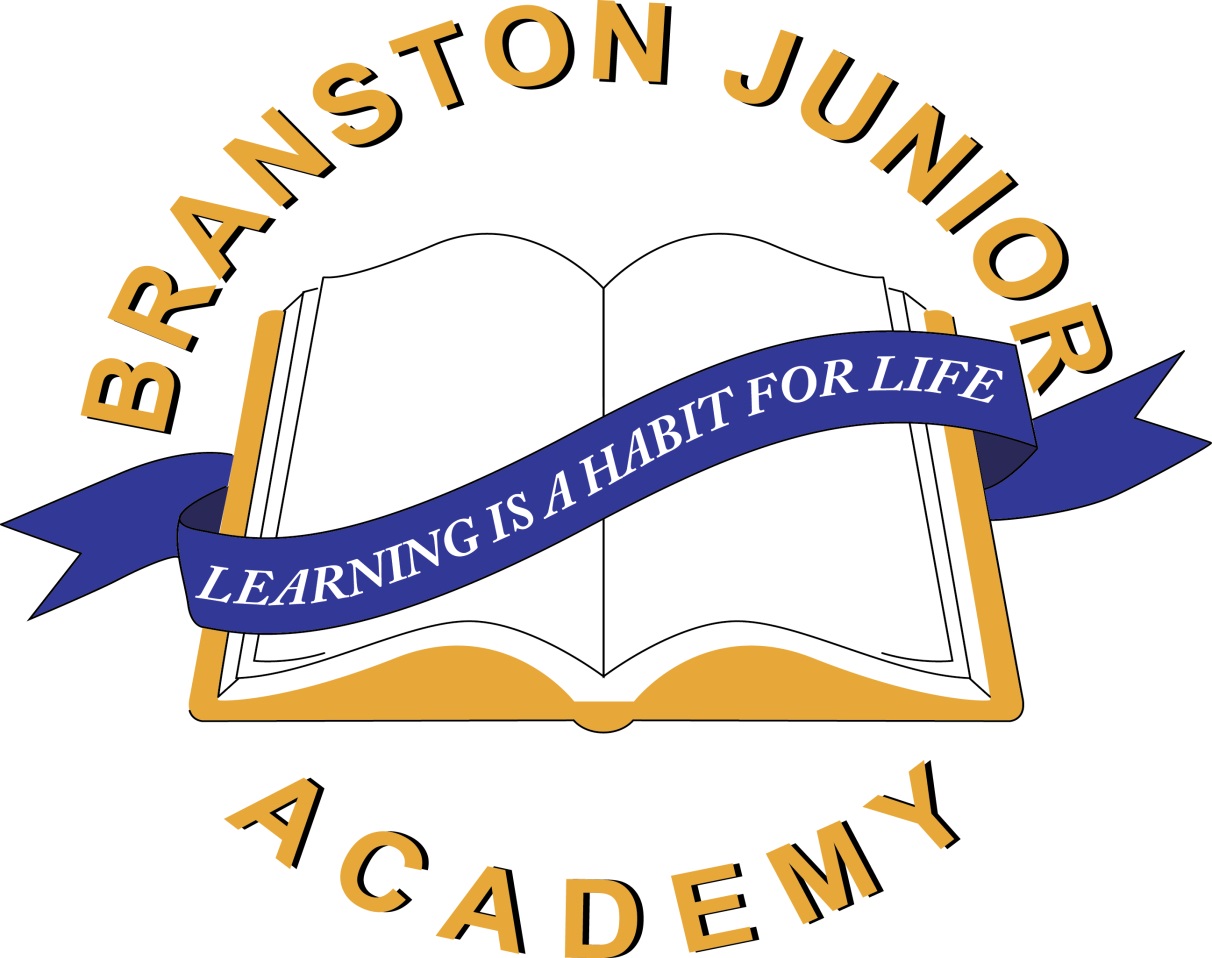 This curriculum provides an overview and guidance to the year 3/4 teachers as a starting point for planning. Teacher assessment will play a large role within this curriculum overview and so objectives that are covered may change according to teacher judgement. 

In some terms, the objective planning does not cover all weeks. In this case, focus on developing problem solving skills- revising the content taught that term. Throughout the curriculum planning times tables, place value and mental methods should play a predominant role in mental and oral starters. 

For guidance on which written methods should be taught and at which stage, refer to the calculation policy. 

Use the White Rose Maths Hub ideas for additional problem solving ideas and for ways to extend gifted and talented pupils.